Miten suunnitellaan ja dokumentoidaan osaamisen osoittaminen ja arviointi?
ti 15.11.2022
ti 22.11. 2022
Minna Bálint
Osaamisen osoittaminen ja arviointi
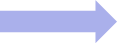 Opiskelija- ja opintotietojärjestelmät
20.1.2022
Opetushallitus
Opettajan käytännön arviointiosaamisen käsitekehys (Xu & Brown)
20.1.2022
Opetushallitus
”Arviointiosaaminen ei ole jotain arvioijille valmiiksi annettua tai määrättyä. Se edellyttää itseohjautuvaa kehittymistä ymmärtämään arvioinnin erilaisia tarkoituksia ja prosesseja. Tämä tapahtuu kumulatiivisesti ajan kanssa.” 
 
Hughes ja Hargreaves (2015)
20.1.2022
Opetushallitus
Osaamisen arvioinnin toteuttamissuunnitelma
Suunnitellaan kollegoiden ja johdon kanssa tavat, joilla osaamista arvioidaan
Ammatillisen koulutuksen laki (531/2017)52 § Osaamisen osoittaminen
Koulutuksen järjestäjä laatii osana laadunhallintajärjestelmäänsä suunnitelman osaamisen arvioinnin toteuttamisesta tutkinto- tai koulutuskohtaisesti.
(4. mom.)
20.1.2022
Opetushallitus
Osaamisen arvioinnin toteuttamissuunnitelma
Arjen työkalu, jonka ohjaa opettajia, ohjaajia ja arvioijia arvioinnin suunnittelussa, toteuttamisessa ja arviointia koskevien tietojen tallentamisessa. 
Koulutuksen järjestäjän tehtävänä on seurata toteuttamissuunnitelman toimivuutta ja tarvittaessa muuttaa suunnitelmaa ja toimintatapoja. 
Arvioinnin suunnittelu ja toteuttamisen seuranta ovat koulutuksen järjestäjän normaalia laadunhallintatyötä.
Arviointi nähdään keskeisenä koulutuksen järjestäjän prosessina, jolla on kytköksiä koulutuksen järjestäjän muihin prosesseihin
Arviointia ja sen toteuttamissuunnitelmaa kehitetään jatkuvasti yhdessä 
Arviointia tekevät ovat sitoutuneet yhdessä sovittuun arviointiprosessiin ja toteuttamissuunnitelmaan
Johdon sitoutuminen ja resurssit arvioinnin toteuttamiseen suunnitelman mukaisesti
20.1.2022
Opetushallitus
Toteuttamissuunnitelman tietosisältö
Tutustu koulutuksen järjestäjän hyväksymään osaamisen arvioinnin toteuttamissuunnitelmaan.

Onko suunnitelma ajan tasalla?
Mahdollistaako suunnitelma henkilökohtaistamisen ja yksilölliset ratkaisut?
Antaako suunnitelma käytännön ohjeita toimia arviointiin liittyvissä tilanteissa?
Osaamisen arvioinnin toteuttamissuunnitelma sisältää koulutuksen järjestäjän päättämät yleiset osaamisen arvioinnin menettelytavat. 
Vähimmäisvaatimus toteuttamissuunnitelman tietosisällölle annetaan opetus- ja kulttuuriministeriön ja Opetushallituksen antamassa ohjeessa. Toteuttamissuunnitelmassa voidaan kuvata tätä tarkemminkin osaamisen arvioinnin toimintatapoja.
Osaamisen arvioinnin toteuttamissuunnitelman tietosisältö | Opetushallitus (oph.fi)
20.1.2022
Opetushallitus
4. Osaamisen arvioinnin toteutus ja arvioinnista päättäminen
4.1 Osaamisen arvioijien perehdyttäminen
4.2 Osaamisen arviointi näytössä
4.3 Osaamisen arviointi muussa osaamisen osoittamisessa
4.4 Osaamisen arvioinnin dokumentointi
4.5 Opiskelijan itsearviointi
4.6 Arvioinnista päättäminen
4.6.1 Arviointipäätös ja sen perustelut
4.6.2 Arviointipäätöksen dokumentointi
4.7 Arviointiaineiston säilyttäminen
4.8 Tietojen siirto kansalliseen opintosuoritus‐ ja tutkintotietorekisteriin (Koski)

5. Arvioinnin uusiminen
6. Arvosanan korottaminen
7. Arvioinnin tarkistaminen
8. Arvioinnin oikaisu
9. Todistus tutkinnon suorittamisesta, tutkinnon osan suorittamisesta tai todistus opiskelijan
osaamisesta
9.1 Todistusten ja tarvittavien liitteiden antaminen
10. Salassapito ja tietosuoja
11. Osaamisen arvioinnin toteuttamissuunnitelman toimeenpanon seuranta, arviointi ja kehittäminen
Osaamisen arvioinnin toteuttamissuunnitelman alakohtiin kirjataan (vähimmäisvaatimus)
linjaukset ja menettelytavat siitä, miten koulutuksen järjestäjä toteuttaa osaamisen arvioinnin: kuka tekee,
miten tehdään,
mihin kirjataan ja 
miten tiedotetaan opiskelijalle, henkilöstölle ja sidosryhmille.

1. Perustiedot
1.1 Koulutuksen järjestäjä
1.2 Tutkinto
1.3 Tutkinnon osaamisalat silloin kun koulutuksen järjestäjä hakee järjestämislupaa opetus- ja
kulttuuriministeriön asetuksessa säädetyille osaamisaloilla
1.4 Tutkinnon osat silloin kun tutkinnon osan osaamisen arvioinnista säädetään muulla kuin ammatillisen
koulutuksen lainsäädännöllä
1.5 Yhteystiedot
2. Aiemmin hankitun osaamisen tunnistaminen ja tunnustaminen
2.1 Ammatillisesta koulutuksesta annetun asetuksen (673/2017, 10 §) mukaiset menettelyt – aiemmin hankitun osaamisen tunnistaminen ja tunnustaminen
2.2 Tietojen siirto kansalliseen opintosuoritus‐ ja tutkintotietorekisteriin (Koski)

3. Osaamisen osoittamisen suunnittelu
3.1 Näyttöympäristöjen valinta
3.2 Näytön sisällön suunnittelu
3.3 Muu osaamisen osoittaminen
3.4 Osaamisen arvioijien valinta ja nimeäminen
3.5 Osaamisen osoittamisen henkilökohtaistaminen
3.6 Ohjaus, tuki ja erityinen tuki sekä osaamisen arvioinnin mukauttaminen
3.7 Yhteistyö opiskelijan, työelämän ja muiden tahojen kanssa
3.8 Palaute osaamisen kehittymisestä
3.8.1 Opiskelijan valmiuksien (valmius näyttöön) varmistaminen ennen näyttöä
3.8.2 Palautteen antaminen näytön jälkeen
Henkilökohtainen osaamisen kehittämissuunnitelma
HOKS
Suunnitellaan opiskelijan kanssa henkilökohtainen osaamisen kehittäminen
Henkilökohtaistaminen
Jokaiselle opiskelijalle suunnitellaan ja toteutetaan hänen tarpeitaan vastaava yksilöllinen opintopolku. 
Tunnistetaan ja tunnustetaan opiskelijan aiempi osaaminen ja suunnitellaan, miten ja mitä uutta osaamista hän hankkii, miten osaaminen osoitetaan sekä mitä ohjausta, tukea tai mahdollisia erityisen tuen toimia opiskelija tarvitsee hänen elämäntilanteensa huomioiden.
Hyväksytään, että opiskelijoilla on erilaisia tavoitteita ja opiskeluun vaikuttavia olosuhteita. 
Tavat hankkia osaamista oppilaitosympäristössä, työpaikalla järjestettävässä koulutuksessa, harrastuksissa tai esimerkiksi verkkoympäristöissä vaihtelee eri opiskelijoilla. Myös osaamisen osoittamistavat voivat vaihdella. 
Tutkinnon tai tutkinnon osan suorittamiseen tarvittava aika vaihtelee opiskelijasta toiseen esimerkiksi jos opiskelijalla on aiemmin hankkimaa osaamista, erilaiset oppimisvalmiudet tai mahdollisuudet opiskella myös koulujen loma-aikoina.
20.1.2022
Opetushallitus
Ammatillisen koulutuksen laki (531/2017)Luku 5 Henkilökohtaistaminen
44 §: Henkilökohtainen osaamisen kehittämissuunnitelma
45 §: Henkilökohtaisen osaamisen kehittämissuunnitelman laadinta ja hyväksyminen
46 §: Aiemmin hankitun osaamisen tunnistaminen
47 §: Aiemmin hankitun osaamisen tunnustaminen
48 §: Osaamisen hankkimisen suunnittelu
49 §: Osaamisen osoittamisen suunnittelu
20.1.2022
Opetushallitus
Henkilökohtainen osaamisen kehittämissuunnitelma (44 §)
Koulutuksen aloittavalle opiskelijalle laaditaan henkilökohtainen osaamisen kehittämissuunnitelma (HOKS), johon kirjataan yksilölliset osaamisen tunnistamista, tunnustamista, hankkimista, kehittymistä ja osoittamista sekä ohjaus- ja tukitoimia koskevat tiedot siten kuin 46–49 §:ssä ja 67 §:ssä säädetään (erityinen tuki, mukauttaminen ja poikkeamat). 
Koulutuksen järjestäjä vastaa HOKSin laatimisesta ja päivittämisestä.
Koulutuksen järjestäjän tehtävänä on suunnitella opiskelijan tavoitteiden sekä tunnistetun aiemmin hankitun osaamisen perusteella, suorittaako opiskelija koko tutkinnon vai tutkinnon osan tai osia. (Ei koske työvoimakoulutusta.)
Oppivelvollisuuslaissa tarkoitetulle oppivelvolliselle HOKS on laadittava siten, että suunnitelman mukainen ammatillisen tutkinnon suorittamisaika on enintään neljä vuotta.
20.1.2022
Opetushallitus
Henkilökohtaisen osaamisen kehittämis-suunnitelman laadinta ja hyväksyminen (45 §)
Koulutuksen järjestäjä laatii ja päivittää henkilökohtaisen osaamisen kehittämissuunnitelman (HOKS) yhdessä opiskelijan kanssa. Suunnitelman laadintaan ja päivittämiseen osallistuu koulutuksen järjestäjän nimeämä opettaja, opinto-ohjaaja tai tarvittaessa muu koulutuksen järjestäjän edustaja.
Työnantaja tai muu työpaikan edustaja osallistuu suunnitelman laadintaan ja päivittämiseen, jos koulutus järjestetään oppisopimuskoulutuksena tai koulutussopimukseen perustuvana koulutuksena tai osaaminen osoitetaan työpaikalla. Jos työvoimakoulutukseen sisältyy työpaikalla tapahtuvaa osaamisen hankkimista, suunnitelman laadintaan voi osallistua myös työ- ja elinkeinoviranomaisen edustaja.
Lisäksi yhteistyötahot osallistuvat suunnitelman laadintaan ja päivittämiseen siltä osin, kun suunniteltu  osaamisen hankkiminen tai osoittaminen tai ohjaus- ja tukitoimet perustuvat koulutuksen hankkimiseen taikka muuhun koulutuksen järjestäjän yhteistyöhön toisen ammatillisen koulutuksen järjestäjän, lukiokoulutuksen järjestäjän tai muiden toimijoiden kanssa.
HOKS ja sen muutokset hyväksyvät koulutuksen järjestäjä ja opiskelija sekä em. tahot siltä osin, kun ne osallistuvat suunnitelman laadintaan ja päivittämiseen. Alaikäisen opiskelijan huoltajalla tai laillisella edustajalla tulee olla mahdollisuus osallistua opiskelijan HOKSin laadintaan ja päivittämiseen.
20.1.2022
Opetushallitus
Aiemmin hankitun osaamisen tunnistaminen (46 §)
Koulutuksen järjestäjän tehtävänä on selvittää ja tunnistaa opiskelijan aiemmin hankkima osaaminen tämän esittämien asiakirjojen ja muun selvityksen perusteella.
20.1.2022
Opetushallitus
Aiemmin hankitun osaamisen tunnustaminen (47 §)
Käydään sisältö läpi myöhemmin arvioinnin toteuttamisen yhteydessä.
20.1.2022
Opetushallitus
Osaamisen hankkimisen suunnittelu (48 §)
Koulutuksen järjestäjän tehtävänä on suunnitella tutkinnon tai koulutuksen perusteissa edellytetyn ammattitaidon tai osaamisen hankkiminen, jos opiskelijalla ei ole osaamisen osoittamiseksi tarvittavaa aiemmin hankittua osaamista. Lisäksi koulutuksen järjestäjän tehtävänä on suunnitella opiskelijan tarvitsemat ohjaus- ja tukitoimet, seurata opiskelijan osaamisen kehittymistä sekä tarvittaessa suunnitella opiskeluvalmiuksia tukevat opinnot, erityinen tuki ja osaamisen arvioinnin mukauttaminen sekä ammattitaitovaatimuksista tai osaamistavoitteista poikkeaminen.
Ammattitaidon tai osaamisen hankkiminen suunnitellaan yksilöllisesti tutkinnon tai koulutuksen osittain. Perustutkintokoulutuksessa koulutuksen järjestäjän tehtävänä on arvioida oppilaitoksessa ja muissa oppimisympäristöissä toteutettavan opetuksen ja ohjauksen tarve sekä määrä. Valtioneuvoston asetuksella säädetään tarkemmin opetuksen ja ohjauksen määrän arvioinnista. 
Mitä tässä pykälässä säädetään opiskelijasta, sovelletaan myös oppisopimuskoulutukseen hakijaan.
20.1.2022
Opetushallitus
Osaamisen osoittamisen suunnittelu (49 §)
Koulutuksen järjestäjän tehtävänä on suunnitella tutkinnon tai koulutuksen perusteissa edellytetyn ammattitaidon tai osaamisen osoittaminen.
Ammattitaidon tai osaamisen osoittaminen suunnitellaan yksilöllisesti tutkinnon tai koulutuksen osittain.
20.1.2022
Opetushallitus
Arvioinnin toteuttaminen
Osaamisen osoittaminen ja arviointi
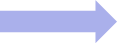 Opiskelija- ja opintotietojärjestelmät
20.1.2022
Opetushallitus
Ammatillisen koulutuksen laki (531/2017)Luku 6 Tutkinnon -- suorittaminen ja osaamisen arviointi
50 § Tutkinnon sekä työhön ja itsenäiseen elämään valmentavan koulutuksen suorittaminen
51 § Palaute osaamisen kehittymisestä
52 § Osaamisen osoittaminen
53 § Osaamisen arviointi
54 § Osaamisen arvioijat
55 § Arvioinnin tarkistaminen ja oikaisu
56 § Arvioinnin uusiminen ja arvosanan korottaminen
20.1.2022
Opetushallitus
Tutkinnon - - suorittaminen (50 §)
Tutkinnon osa on suoritettu, kun opiskelija on osoittanut tutkinnon perusteissa määritellyn osaamisen tai osaaminen on tunnustettu. Tutkinto on suoritettu, kun tutkinnon perusteiden mukaan kaikki tutkinnon muodostumiseksi vaadittavat osat on suoritettu hyväksytysti.
- -
20.1.2022
Opetushallitus
Palaute osaamisen kehittymisestä (51 §)
Opiskelijalla on oikeus saada palautetta osaamisensa kehittymisestä tutkinnon suorittamisen tai koulutuksen aikana. Tutkintokoulutuksen ja valmentavan koulutuksen aikana opiskelijan osaamisen kehittymistä arvioivat ja siitä antavat palautetta opetuksesta vastaavat opettajat ja muut opiskelijan opetukseen, ohjaukseen ja tukeen osallistuvat koulutuksen järjestäjän edustajat, sekä työpaikalla järjestettävän koulutuksen aikana myös vastuullinen työpaikkaohjaaja. Jos opiskelija suorittaa tutkinnon tai tutkinnon osan osallistumatta tutkintokoulutukseen, hänen osaamisensa kehittymistä arvioivat ja siitä antavat palautetta osaamisen arvioijat osaamisen arvioinnin yhteydessä.
Opiskelijalle annettavalla palautteella ohjataan ja kannustetaan henkilökohtaisen osaamisen kehittämissuunnitelman mukaisten tavoitteiden saavuttamiseen sekä kehitetään edellytyksiä itsearviointiin.
20.1.2022
Opetushallitus
Osaamisen osoittaminen (52 §), 1/2
Tutkinnon osien edellyttämä ammattitaito ja osaaminen osoitetaan tekemällä käytännön työtehtäviä aidoissa työtilanteissa ja työprosesseissa (näyttö). Näytössä opiskelija osoittaa, miten hyvin hän on saavuttanut tutkinnon perusteissa määritellyn keskeisen ammattitaidon tai osaamisen. Yhteisten tutkinnon osien suorittamiseksi vaadittava osaaminen voidaan tarvittaessa osoittaa myös muulla tavoin.
- - 
Koulutuksen järjestäjä vastaa näytön toteuttamisesta. Näyttö toteutetaan työpaikoilla käytännön työtilanteissa. Perustellusta syystä näyttö voidaan kuitenkin järjestää myös muualla kuin työpaikalla. Näyttöympäristön tulee mahdollistaa tutkinnon perusteissa määrätyn osaamisen osoittaminen. Tarvittaessa näytössä osoitettua osaamista voidaan täydentää muulla osaamisen arvioinnilla siten kuin Opetushallitus tutkinnon perusteissa osaamisen arvioinnista 15 §:n nojalla määrää. Opiskelija voi osallistua näyttöön osaamisen hankkimistavasta riippumatta.
20.1.2022
Opetushallitus
Osaamisen osoittaminen (52 §), 2/2
Koulutuksen järjestäjän tulee järjestää opiskelijalle mahdollisuus osoittaa osaamisensa mahdollisimman pian sen jälkeen, kun tämän katsotaan saavuttaneen tutkinnon tai koulutuksen perusteiden mukaiset ammattitaitovaatimukset tai osaamistavoitteet.
- - 
Koulutuksen järjestäjän tulee tarjota mahdollisuus suorittaa tutkinto tai tutkinnon osa myös ilman tutkintokoulutukseen osallistumista sekä yhteistyössä sellaisten toimijoiden kanssa, jotka tarjoavat osaamisen kehittämispalveluita liiketaloudellisin perustein.
20.1.2022
Opetushallitus
Osaamisen arviointi (53 §), 1/2
Osaamisen arvioinnilla 
annetaan tietoa opiskelijan osaamisesta
varmistetaan tutkinnon tai koulutuksen perusteiden ammattitaitovaatimusten ja osaamistavoitteiden saavuttaminen 
kehitetään edellytyksiä itsearviointiin. 

Opiskelijan osaamista arvioidaan monipuolisesti vertaamalla sitä tutkinnon tai koulutuksen perusteissa määrättyyn osaamiseen. Arvioinnin tulee kattaa kaikki suoritettavan tutkinnon tai koulutuksen osan perusteiden mukaiset ammattitaitovaatimukset ja osaamistavoitteet. Jos osaamisen arviointia on mukautettu taikka ammattitaitovaatimuksista tai osaamistavoitteista on poikettu, osaamista arvioidaan vertaamalla sitä opiskelijan henkilökohtaisessa osaamisen kehittämissuunnitelmassa asetettuihin tavoitteisiin.
20.1.2022
Opetushallitus
Osaamisen arviointi (53 §), 2/2
Arvioijat arvioivat opiskelijan osaamisen tutkinnon tai koulutuksen osittain sekä yhteisten tutkinnon osien osalta osa-alueittain. Osaamisen arvioinnin perusteella arvioijat antavat ammatillisten tutkinnon osien, yhteisten tutkinnon osien ja niiden osa-alueiden sekä valmentavan koulutuksen osien arvosanat osaamisen arviointiasteikon mukaisesti. Osaamisen arviointiasteikosta säädetään valtioneuvoston asetuksella*. 
Arvioijien tulee suorittaa osaamisen arviointi ilman aiheetonta viivytystä sen jälkeen, kun tutkinnon - - osan näyttö tai muu osaamisen osoittaminen on tehty.
Koulutuksen järjestäjä laatii osana laadunhallintajärjestelmäänsä suunnitelman osaamisen arvioinnin toteuttamisesta tutkinto- tai koulutuskohtaisesti.
Opiskelijalle on annettava mahdollisuus suoritustensa itsearviointiin. Itsearviointi ei vaikuta osaamisen arviointiin tai siitä annettavaan arvosanaan.
20.1.2022
Opetushallitus
* Valtioneuvoston asetus ammatillisesta koulutuksesta (673/2017)

11 § Tutkintokoulutuksen opiskelijan osaamisen arviointiasteikko
Ammatillisen perustutkinnon ammatillisten tutkinnon osien ja yhteisten tutkinnon osien osa-alueiden hyväksytty osaaminen arvioidaan käyttäen asteikkoa 1–5. Ammatillisen perustutkinnon yhteiset tutkinnon osat arvioidaan asteikolla hyväksytty/hylätty. Jos osaamisen arviointia on mukautettu, opiskelijan osaaminen arvioidaan mukautetun arviointiasteikon lisäksi sanallisesti. Tieto opiskelijan osaamisen arvioinnin mukauttamisesta on merkittävä opiskelijalle annettavaan todistukseen.
Poiketen edellä olevasta ammatillisen perustutkinnon valinnaisiin ammatillisiin tutkinnon osiin sisältyvä ammattitutkinnon tai erikoisammattitutkinnon tutkinnon osa arvioidaan asteikolla hyväksytty/hylätty.
Ammatti- ja erikoisammattitutkinnoissa tutkinnon osien osaaminen arvioidaan asteikolla hyväksytty/hylätty.
20.1.2022
Opetushallitus
Osaamisen arvioijat (54 §)
Ammatillisten tutkinnon osien osaamisen arvioinnin toteuttavat ja arvioinnista päättävät yhdessä tutkinnon osittain koulutuksen järjestäjän nimeämät kaksi arvioijaa. Toinen arvioijista on opettaja tai erityisestä syystä muu koulutuksen järjestäjän edustaja ja toinen työelämän edustaja. Erityisestä syystä arvioinnin voi toteuttaa ja arvioinnista päättää myös kaksi opettajaa tai muuta koulutuksen järjestäjän edustajaa.
Valmentavan koulutuksen osien sekä yhteisten tutkinnon osien ja niiden osa-alueiden osaamisen arvioinnin toteuttaa ja arvioinnista päättää opettaja tai erityisestä syystä muu koulutuksen järjestäjän edustaja. Silloin kun yhteinen tutkinnon osa tai sen osa-alue toteutetaan ja arvioidaan ammatillisen tutkinnon osan yhteydessä, osaamisen arvioinnissa voidaan kuulla työelämän edustajaa.
Arvioijilla tulee olla riittävä suoritettavaan tutkintoon ja erityisesti arvioitavaan tutkinnon osaan, yhteisen tutkinnon osan osa-alueeseen tai valmentavaan koulutukseen liittyvä ammattitaito ja osaaminen sekä riittävä perehtyneisyys arviointiin ja suoritettavan tutkinnon tai valmentavan koulutuksen perusteisiin. Koulutuksen järjestäjän tehtävänä on perehdyttää työelämää edustavat arvioijat osaamisen arviointiin. Arvioijien esteellisyyteen sovelletaan, mitä hallintolain 27–29 §:ssä säädetään.
20.1.2022
Opetushallitus
Arvioinnin tarkistaminen ja oikaisu (55 §)
Opiskelijalla on oikeus saada tieto arviointiperusteiden soveltamisesta osaamisensa arviointiin. Menettelytavasta säädetään valtioneuvoston asetuksella*.
Opiskelija voi pyytää arvioijilta kirjallisesti arvioinnin tarkistamista 14 päivän kuluessa siitä, kun hänellä on ollut tilaisuus saada arvioinnin tulokset sekä tieto arviointiperusteiden soveltamisesta suoritukseensa. Arvioijien on tehtävä päätös arvioinnin tarkistamisesta ilman aiheetonta viivytystä.
Tutkintokoulutuksen opiskelija voi pyytää asianomaiselta työelämätoimikunnalta kirjallisesti oikaisua arvioinnin tarkistamista koskevaan päätökseen. Oikaisua on pyydettävä 14 päivän kuluessa päätöksen tiedoksisaannista. Jos arviointi on ilmeisesti virheellinen, työelämätoimikunta voi määrätä uuden arvioinnin sekä perustellusta syystä edellyttää koulutuksen järjestäjää asettamaan uudet arvioijat.
- -
20.1.2022
Opetushallitus
* Valtioneuvoston asetus ammatillisesta koulutuksesta (673/2017)

13 § Arviointiaineiston säilyttäminen
Tutkintokoulutuksen tai valmentavan koulutuksen opiskelijalle on varattava tilaisuus tutustua kirjalliseen tai muutoin tallennettuun osaamisen arvioinnin perusteella syntyneeseen arviointiaineistoon. Koulutuksen järjestäjän on säilytettävä arviointiaineisto vähintään kuuden kuukauden ajan arvosanan antamisesta.
20.1.2022
Opetushallitus
56 § Arvioinnin uusiminen ja arvosanan korottaminen
Koulutuksen järjestäjän tulee järjestää mahdollisuus osaamisen osoittamisen uusimiseen, jos opiskelijan osaamisen arviointi on hylätty. Koulutuksen järjestäjän tulee järjestää opiskelijalle mahdollisuus myös osaamisen arvioinnin perusteella annetun hyväksytyn arvosanan korottamiseen.
20.1.2022
Opetushallitus
Aiemmin hankitun osaamisen tunnustaminen
Aiemmin hankitun osaamisen tunnustaminen (47 §)
Koulutuksen järjestäjän tehtävänä on tunnustaa opiskelijan aiemmin hankkima osaaminen, joka vastaa tutkinnon tai koulutuksen perusteiden ammattitaitovaatimuksia tai osaamistavoitteita. Osaamisen tunnustaminen tehdään asiakirjojen ja muun selvityksen perusteella. Valtioneuvoston asetuksella säädetään tarkemmin osaamisen tunnustamisen menettelytavoista*.
Aiemmin hankitun osaamisen arvioinnissa sovelletaan, mitä 53 §:n 1–3 momentissa säädetään osaamisen arvioinnista, 54 §:ssä osaamisen arvioijista, 55 §:ssä arvioinnin tarkistamisesta ja oikaisusta sekä 56 §:ssä arvosanan korottamisesta. Poiketen siitä, mitä 54 §:n 1 momentissa säädetään, osaamisen arvioijina toimii kuitenkin kaksi opettajaa tai muuta koulutuksen järjestäjän edustajaa, jos aiemmin hankittua osaamista arvioidaan ilman näyttöön osallistumista. Jos aiemmin hankittua osaamista tunnustetaan ilman osaamisen arviointia, sovelletaan ainoastaan, mitä 56 §:ssä säädetään arvosanan korottamisesta.
Opetushallitus voi määrätä osaamisen tunnistamisen ja tunnustamisen mitoituksen periaatteista sekä arvosanojen muuntamisesta**
20.1.2022
Opetushallitus
* Valtioneuvoston asetus ammatillisesta koulutuksesta (673/2017)

10 § Tutkintokoulutuksen opiskelijan aiemmin hankitun osaamisen tunnustaminen
Koulutuksen järjestäjän tulee tunnustaa ne opiskelijan suorittamat voimassa olevien ammatillisen perustutkinnon, ammattitutkinnon tai erikoisammattitutkinnon perusteiden mukaiset tutkinnon osat tai yhteisten tutkinnon osien osa-alueet sekä lukio-opinnot, korkeakouluopinnot tai muut toimivaltaisen viranomaisen arvioimat ja todentamat opinnot, jotka voidaan sisällyttää osaksi suoritettavaa tutkintoa siten kuin tutkinnon muodostumisesta pakollisten tutkinnon osien osalta tutkinnon perusteissa määrätään ja mitä valinnaisten tutkinnon osien osalta tutkinnon perusteissa mahdollistetaan ja henkilökohtaisessa osaamisen kehittämissuunnitelmassa sovitaan.
Jos opiskelija on suorittanut muita kuin 1 momentissa tarkoitettuja tutkintoja, tutkinnon osia tai yhteisten tutkinnon osien osa-alueita taikka niitä sisällöllisesti vastaavia lukio-opintoja, korkeakouluopintoja tai muita toimivaltaisen viranomaisen arvioimia ja todentamia opintoja, koulutuksen järjestäjä toimittaa niistä tiedon ammatillisesta koulutuksesta annetun lain 54 §:ssä tarkoitetuille osaamisen arvioijille osaamisen tunnustamista varten. Arvioijat arvioivat, onko edellä mainittu todennettu osaaminen ajantasaista ja miltä osin se vastaa suoritettavan tutkinnon osia tai yhteisten tutkinnon osien osa-alueita. Niiltä osin kun todennettu osaaminen vastaa suoritettavan tutkinnon osia tai yhteisten tutkinnon osien osa-alueita, arvioijien tulee tunnustaa osaaminen.
Jos opiskelijalla on asiakirjojen tai muiden selvitysten perusteella muuta kuin edellä 1 ja 2 momentissa tarkoitettua osaamista, jonka perusteella tutkinto, tutkinnon osa tai yhteisten tutkinnon osien osa-alue on mahdollista suorittaa ilman osaamisen hankkimista, koulutuksen järjestäjän tulee ohjata opiskelija osoittamaan osaamisensa. Osaaminen osoitetaan vain siltä osin, kuin sitä ei ole aiemmin arvioitu ja todennettu.
20.1.2022
Opetushallitus
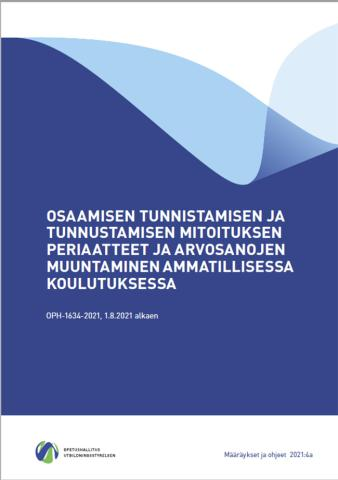 ** Opetushallituksen määräys osaamisen tunnustamisen ja tunnustamisen mitoituksen periaatteista ja arvosanojen muuntamisesta ammatillisessa koulutuksessa
https://www.oph.fi/fi/tilastot-ja-julkaisut/julkaisut/osaamisen-tunnistamisen-ja-tunnustamisen-mitoituksen-periaatteet-ja 


Ammatillinen koulutus - osaamisen tunnistamisen ja tunnustamisen ohje
https://www.oph.fi/fi/tilastot-ja-julkaisut/julkaisut/ammatillinen-koulutus-osaamisen-tunnistamisen-ja-tunnustamisen-ohje
20.1.2022
Opetushallitus
Arvioinnin toteuttamissuunnitelma
Arviointiin liittyviä dokumentteja
Opiskelijoiden henkilökohtaiset osaamisen kehittämissuunnitelmat
Arviointiaineisto
Päätös arvosanasta
Arvioinnin oikaisuun liittyvät asiakirjat
Todistus
Todistus
L 531/2017: 57 § Todistus tutkinnon suorittamisesta 
Koulutuksen järjestäjän tulee antaa opiskelijalle tutkintotodistus, kun tutkinto on suoritettu 50 §:ssä säädetyllä tavalla. Koulutuksen järjestäjän tulee antaa opiskelijalle todistus suoritetuista tutkinnon osista, jos opiskelija suorittaa vain tutkinnon osaa tai osia ja henkilökohtaisessa osaamisen kehittämissuunnitelmassa tavoitteeksi asetettu osaaminen on saavutettu. Todistus suoritetuista tutkinnon osista tulee antaa opiskelijalle myös, jos opiskelija on katsottu eronneeksi. Koulutuksen järjestäjän tulee antaa todistus suoritetuista tutkinnon osista myös opiskelijan pyynnöstä. Todistukset tutkinnoista ja tutkinnon osista annetaan osaamisen arvioinnin mukaisina.
- - 
Koulutuksen järjestäjä ei kuitenkaan saa antaa tutkintotodistusta tai todistusta suoritetuista tutkinnon osista, jos osaamisen arvioinnin mukauttamisen tai poikkeamisen vuoksi opiskelija ei ole saavuttanut keskeisiä tutkinnon osien ammattitaitovaatimuksia ja osaamistavoitteita. Koulutuksen järjestäjä antaa tällöin todistuksen opiskelijan osaamisesta.
20.1.2022
Opetushallitus
Todistuksen sisältö
VnA 673/2017 14 § 
Tutkintotodistus ja todistus suoritetuista tutkinnon osista sisältävät suoritetut tutkinnon osat sekä niiden osaamispisteet ja arvosanat sekä tutkinnon osien ja yhteisten tutkinnon osien osa-alueiden arvosanojen painotetun keskiarvon. Lisäksi todistuksesta tulee ilmetä tutkinnon sijoittuminen tutkintojen ja muiden osaamiskokonaisuuksien viitekehyksen tasolle.
Todistus opiskelijan osaamisesta sisältää sanallisen kuvauksen opiskelijan osaamisesta niissä tutkinnon osissa, joissa opiskelija ei osaamisen arvioinnin mukauttamisen tai poikkeamisen vuoksi ole saavuttanut keskeisiä tutkinnon osien ammattitaitovaatimuksia tai osaamistavoitteita.
- -
20.1.2022
Opetushallitus
Todistuksen liitteet
VnA 673/2017 15 § 
Ammatillisen perustutkinnon tai sen osan tai osien suorittamisesta annettavaan todistukseen tulee liittää ote opintosuoritusrekisteristä tai muu vastaava selvitys, josta ilmenevät:
opiskelijan suorittamat yhteisten tutkinnon osien pakolliset ja valinnaiset osa-alueet sekä niiden osaamispisteet ja arvosanat
muut tutkinnon osaa pienemmät kokonaisuudet.
Opiskelijan pyynnöstä koulutuksen järjestäjän tulee antaa kansainväliseen käyttöön tarkoitettu liite, joka sisältää tiedot opiskelijan suorittaman tutkinnon tuottamasta osaamisesta sekä tutkinnon tasosta ja asemasta suomalaisessa koulutusjärjestelmässä.
Todistukseen suoritetuista tutkinnon osista tulee liittää selvitys ammattialaa koskevaan sääntelyyn perustuvasta opiskelijalla olevasta ammattipätevyydestä, jos ammattipätevyys on tutkinnon perusteissa määrätty osaksi tutkinnon osan ammattitaitovaatimuksia.
20.1.2022
Opetushallitus
Todistuksiin ja niiden liitteisiin merkittävät tiedot ammatillisessa koulutuksessa
Opetushallituksen määräys (OPH-2147-2020) todistuksiin ja niiden liitteisiin merkittävistä tiedoista, joka tuli voimaan 15.1.2022. Määräys auttaa koulutuksen järjestäjiä laatimaan opiskelijoille annettavat todistukset ammatillisen koulutuksen lainsäädännön mukaisina.
https://www.oph.fi/fi/tilastot-ja-julkaisut/julkaisut/todistuksiin-ja-niiden-liitteisiin-merkittavat-tiedot-0 

Ohje todistuksiin ja niiden liitteisiin merkittävistä tiedoista ammatillisessa koulutuksessa
https://www.oph.fi/fi/tilastot-ja-julkaisut/julkaisut/ohje-todistuksiin-ja-niiden-liitteisiin-merkittavista-tiedoista
Ammatillisten tutkintojen todistusasioissa  auttaa Tuija Artama Opetushallituksesta
20.1.2022
Opetushallitus